English 10Syllabus
Mrs. Katlyn Blankenship
katlyn.robinson@k12.wv.us
Course Description
Hello and welcome to 10th Grade English! In this syllabus, there are going to be numerous things for you to pay attention to: course description, expectations, and major ideas! The main areas of content and skills are the following: Reading, Writing, Speaking, Listening, and Language.
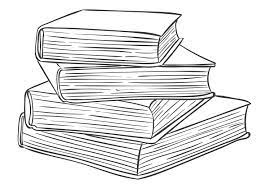 Classroom Rules
Classroom Objectives:
By the end of the year, be able to read and comprehend at or above grade level. 
Cite thorough and strong evidence to support a claim in writing. 
Be able to recognize theme in a written work. 
Determine the meaning of words and phrases in text 
Analyze a specific point of view or cultural experience in world literature. 
Evaluate the argument and specific claims in a text 
Write narrative, argumentative, and informative pieces using revision and research to produce clear and coherent writing appropriate to task, purpose and audience.
Present information clearly, concisely and logically for the appropriate purpose, audience and task. 
 Participate in classroom discussions treating other students with respect, and successfully supporting arguments with research and reasoning. 
Classroom Expectations:
Be on time and be present! This does not just mean come to class and zone out, be a part of the discussion and an active learner!
Take responsibility for your actions and your learning! I can teach but only if you are willing to learn. Plagiarism is unacceptable, and will result in a 0 on the assignment.
Come to class prepared with the materials you will need! This means that if we are reading a book, or writing a paper, you come with the necessary materials provided to be successful. 
Cell phone usage will not be tolerated, as per school rule. 
Every day that your work is late a deduction will be made. After five school days, the work will not be taken.